Um passeio pelo Khan Academy
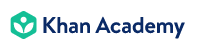 https://pt.khanacademy.org
Pensamento Algébrico – 1º ao 5º anos – Ensino Fundamental
Fernanda Taxa
Caro (a) Internauta:     Este material foi compilado  da obra original  da Plataforma do KHAN  ACADEMY – uma ONG voltada a oferecer gratuitamente e com acesso aberto  (online), EDUCAÇÃO de grande qualidade.           Os excertos fazem  parte do eixo Álgebra para 1º, 2º , 3º, 4º e 5º anos do Ensino Fundamental de acordo com a Base Nacional  Comum Curricular (BNCC).Aproveite! Sem moderação!At.te., Fernanda T.
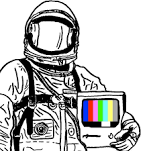 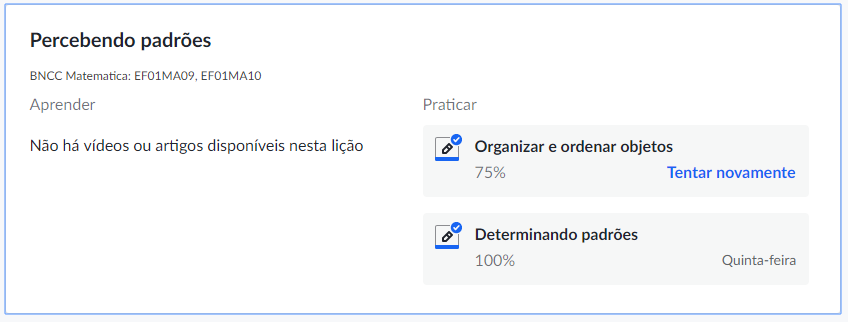 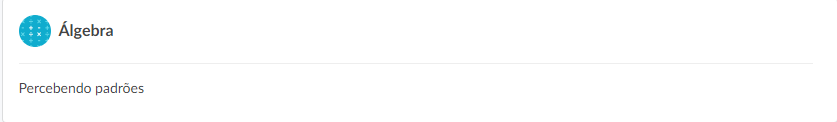 1º AnoÀlgebra
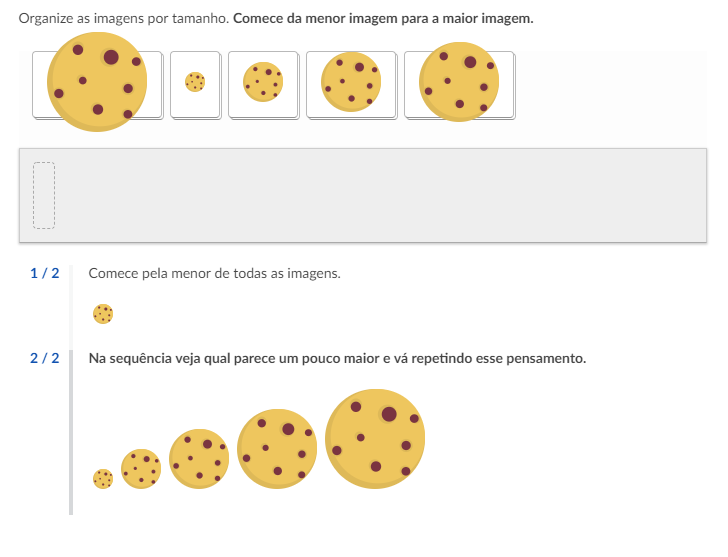 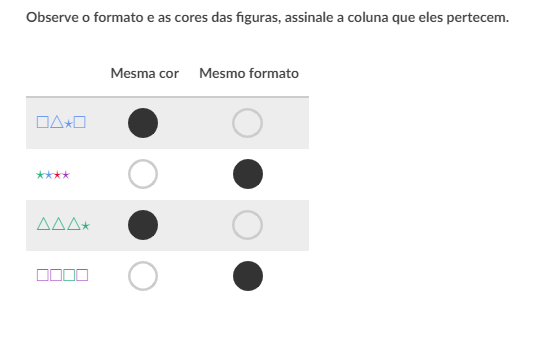 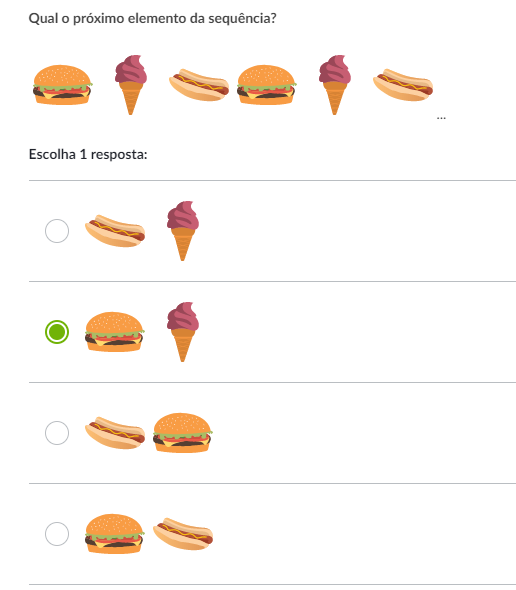 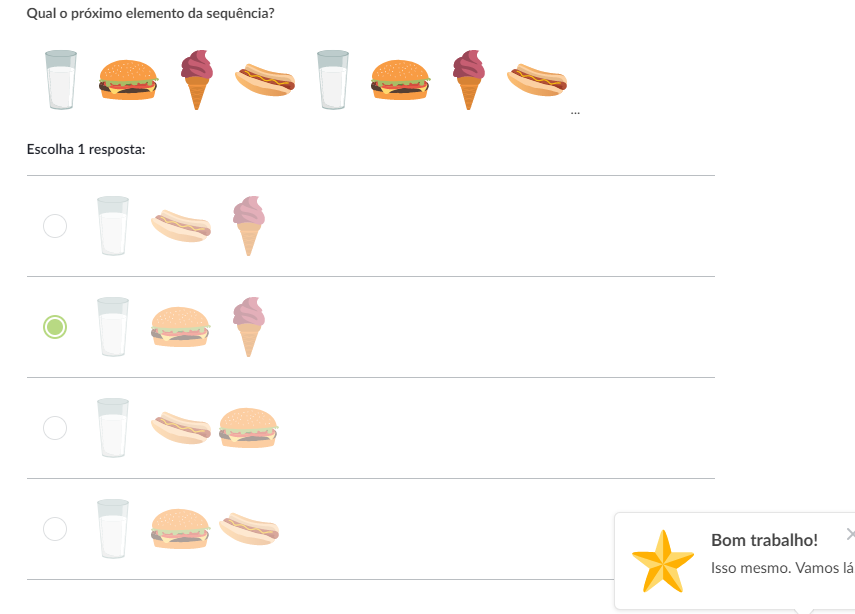 1º AnoÀlgebra
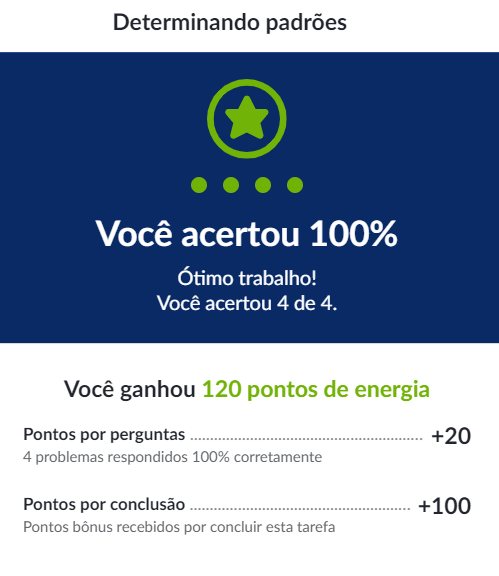 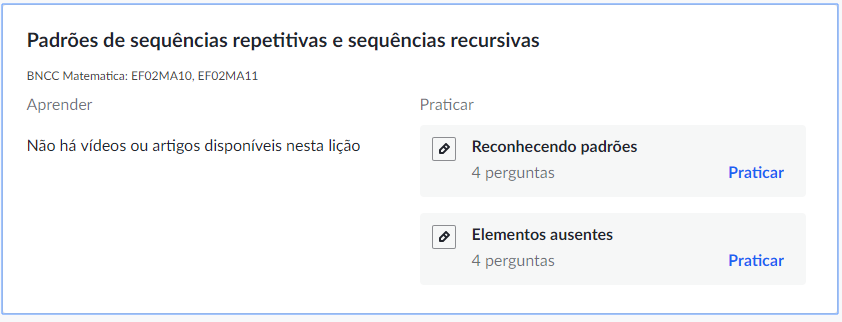 2º AnoÀlgebra
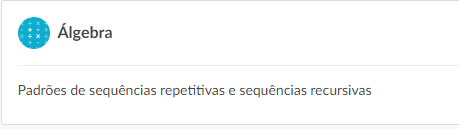 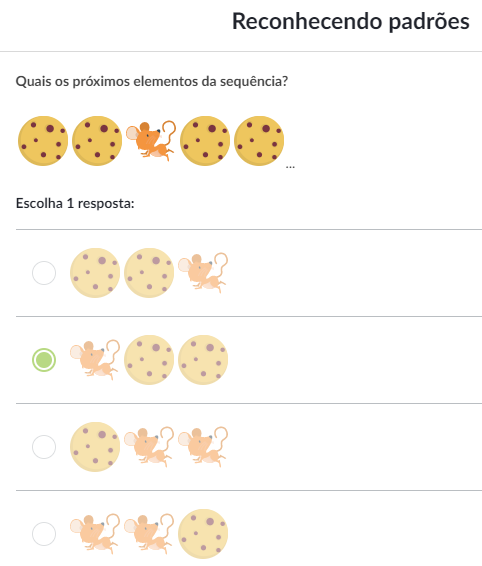 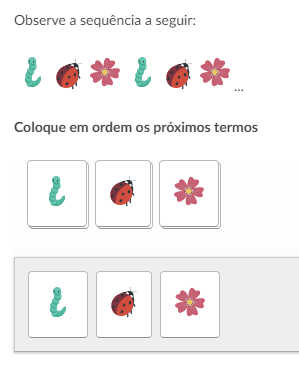 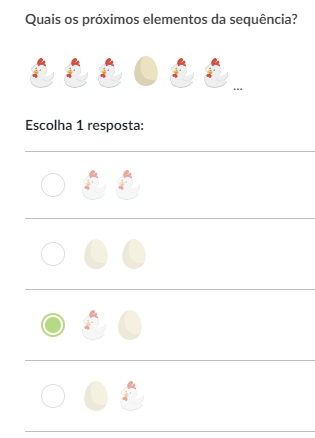 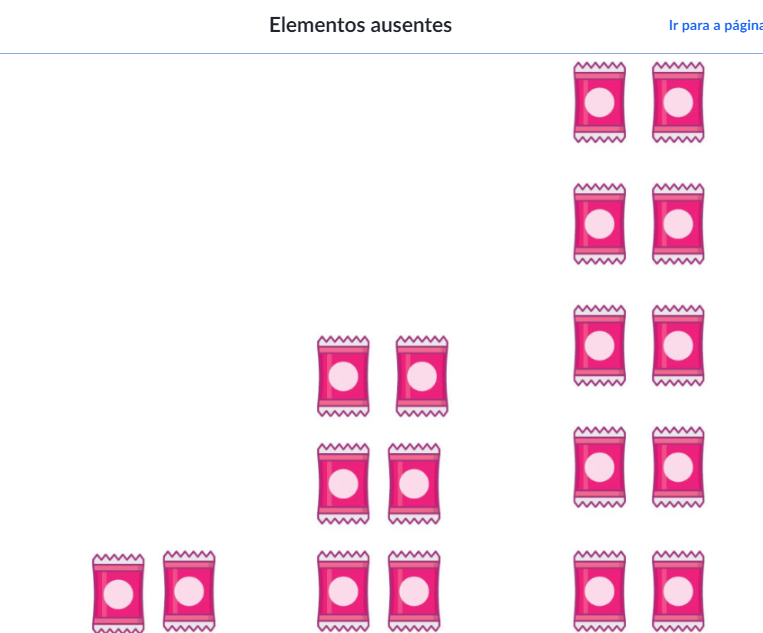 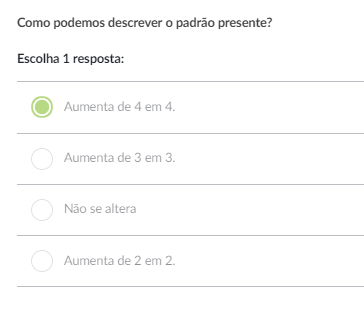 A sequência de pirulitos abaixo segue um padrão.
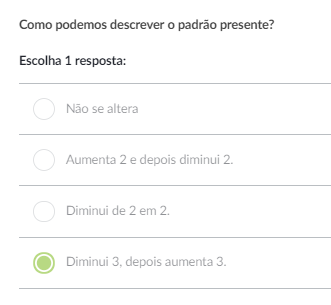 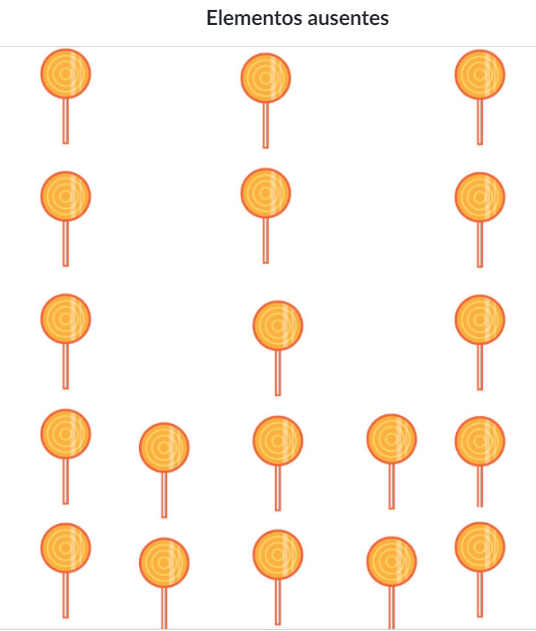 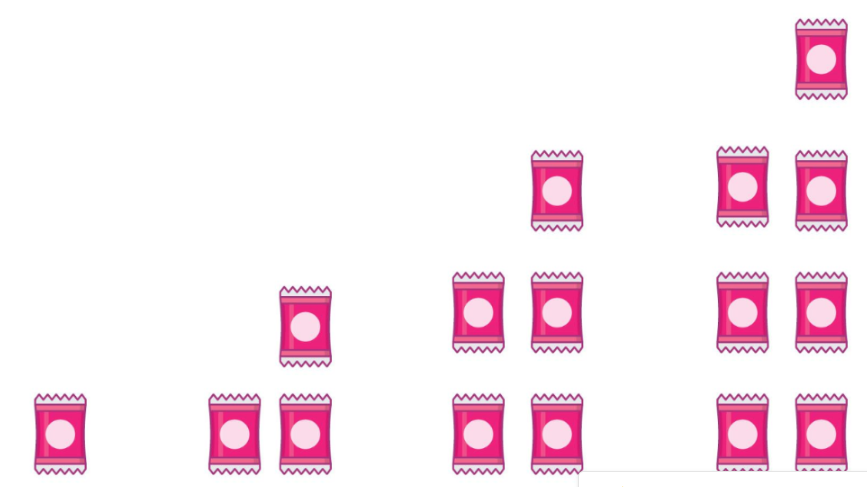 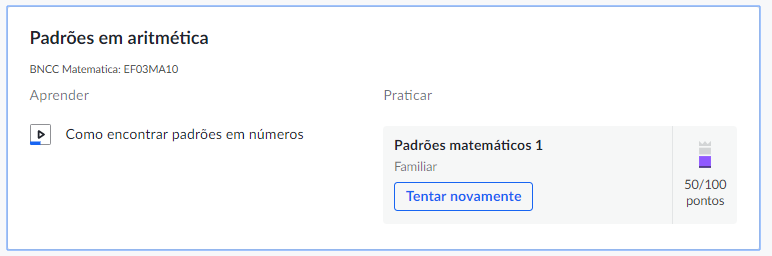 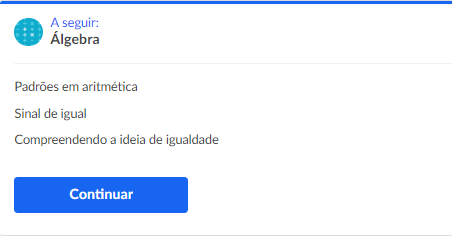 3º AnoÀlgebra
Exercício para encontrar padrões em números
https://www.youtube.com/watch?v=FxzrL94alLE
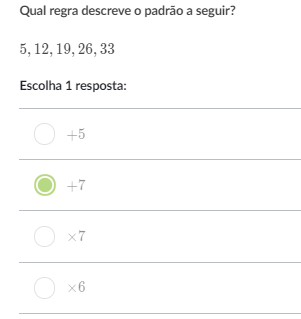 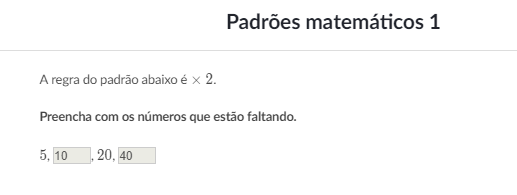 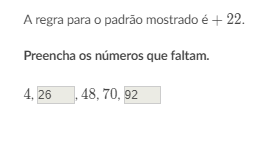 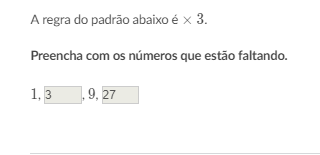 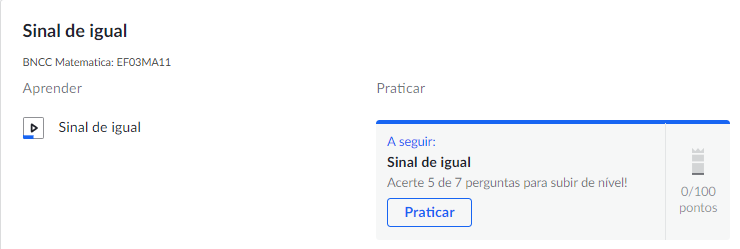 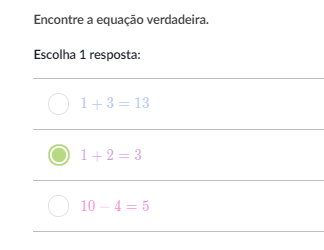 Sinal de igual
https://www.youtube.com/watch?v=JJbwKtmuvwI
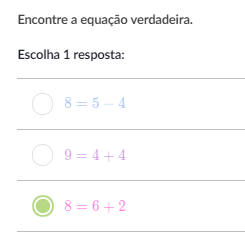 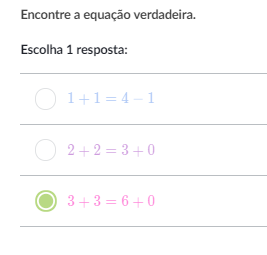 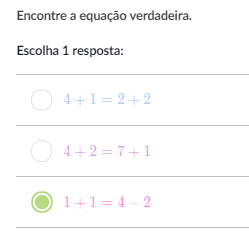 3º AnoÀlgebra
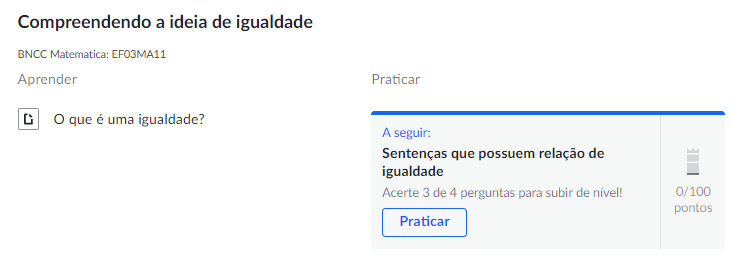 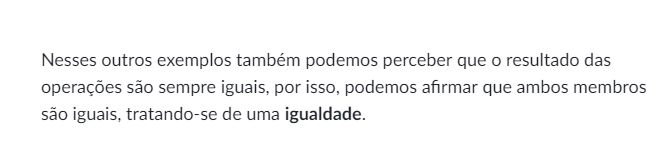 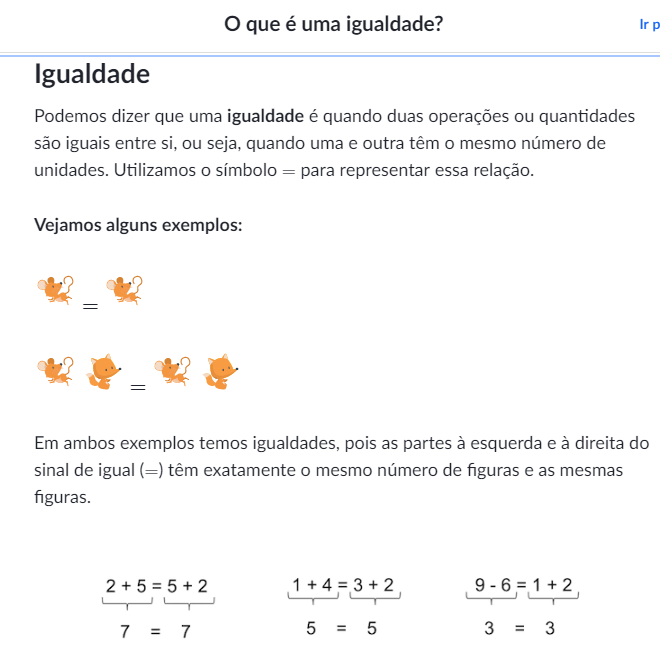 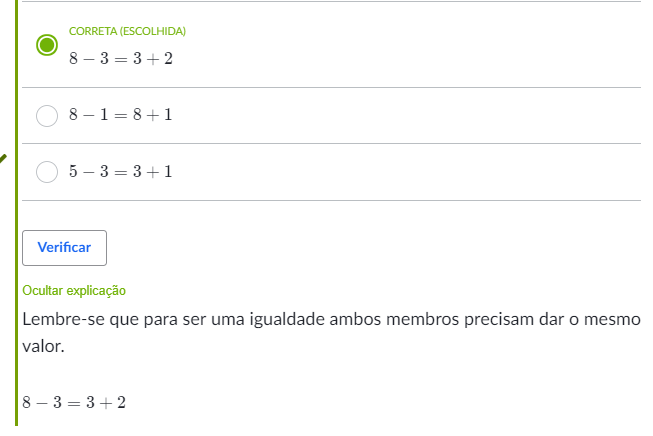 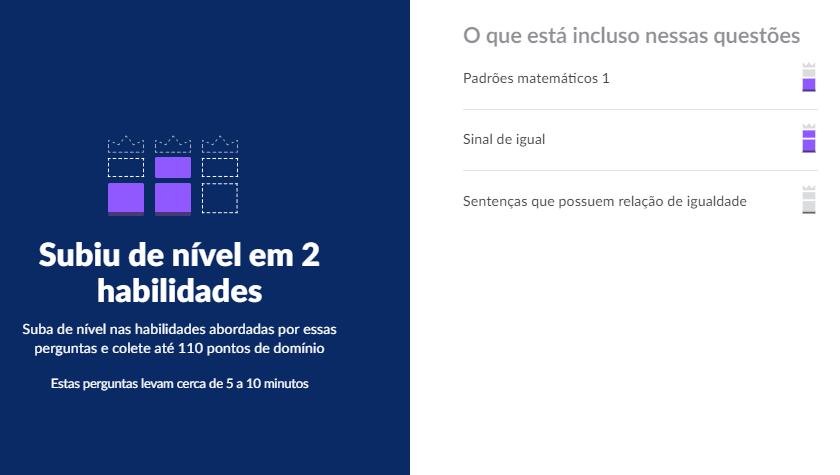 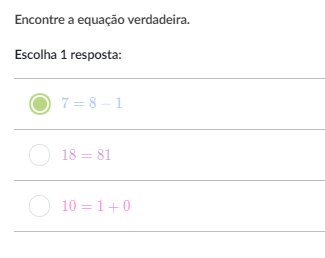 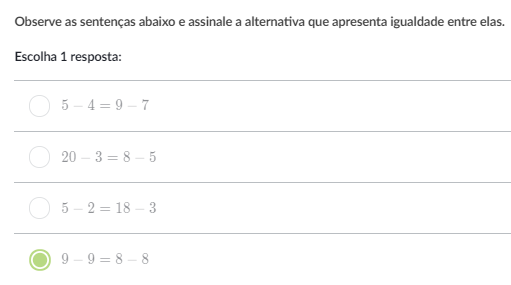 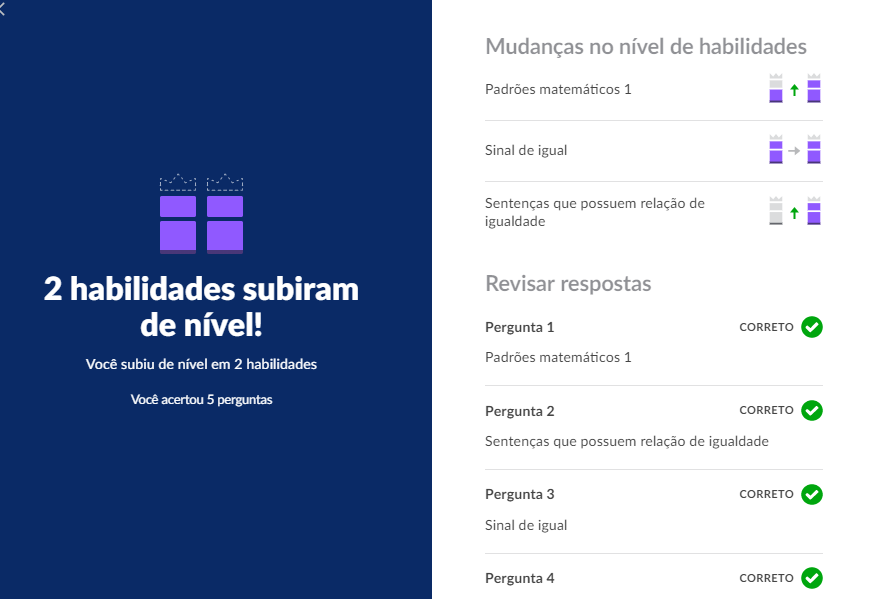 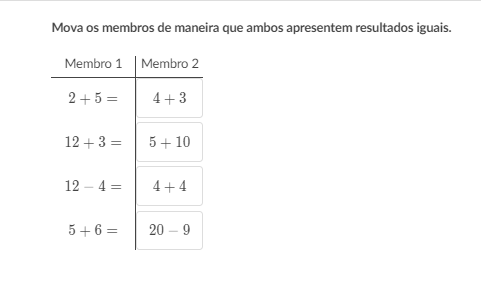 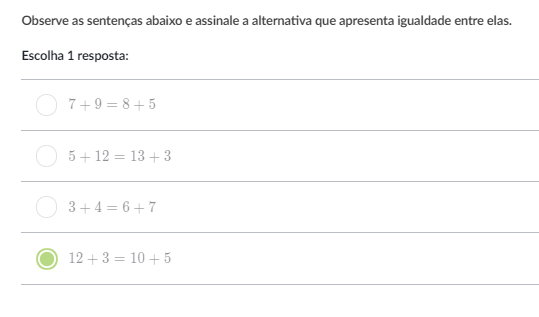 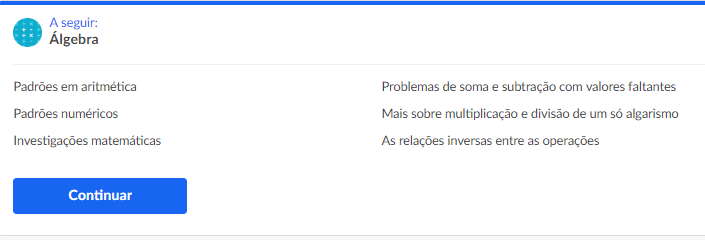 4º AnoÀlgebra
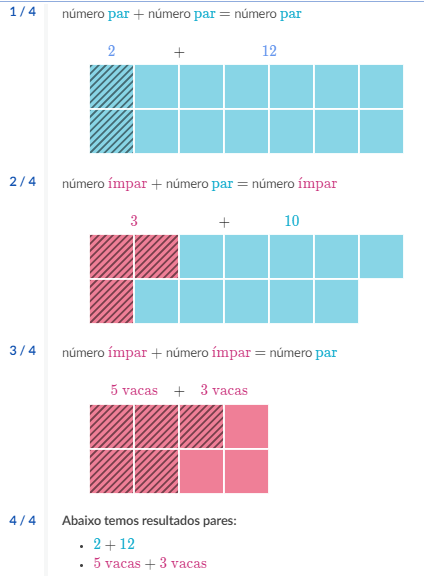 Padrões com números ímpares e pares
https://www.youtube.com/watch?v=OiLjtWm5kZc
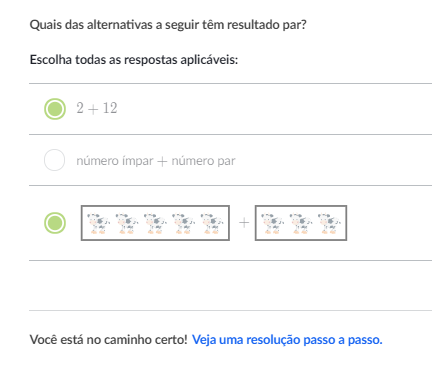 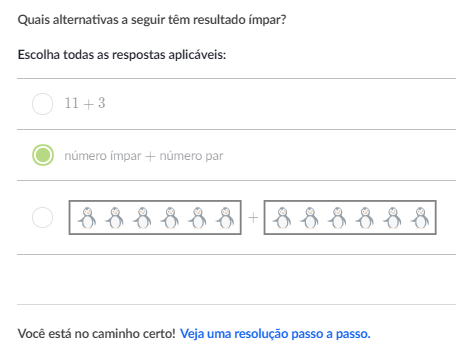 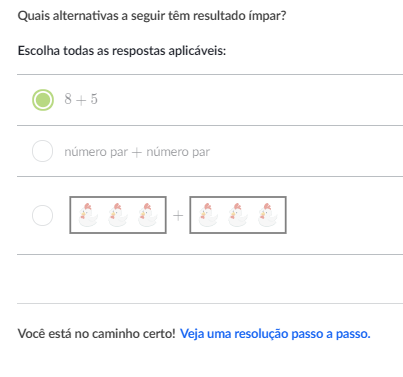 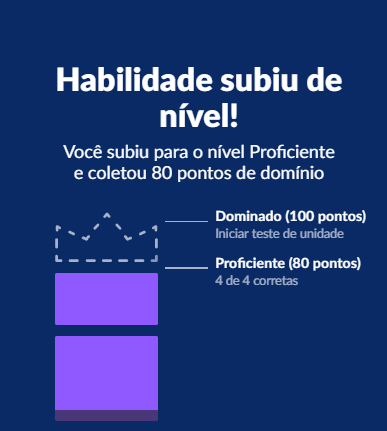 Padrões em tabelas de multiplicação
https://www.youtube.com/watch?v=2REEW-JKip4
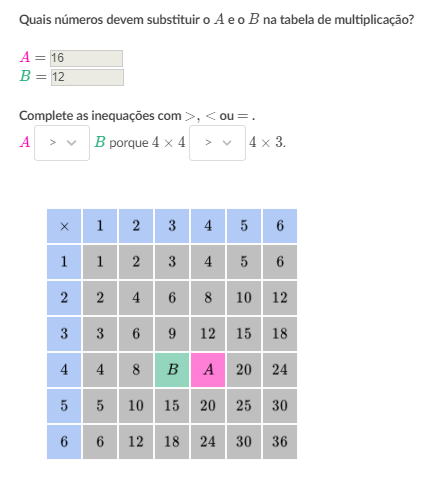 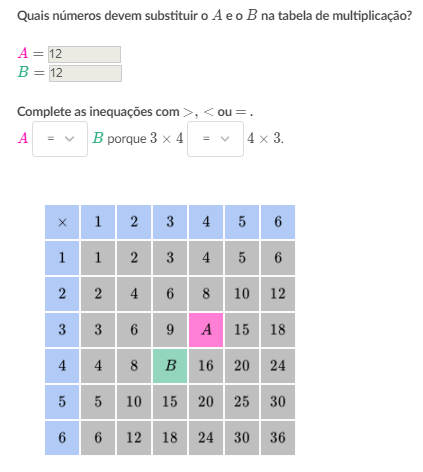 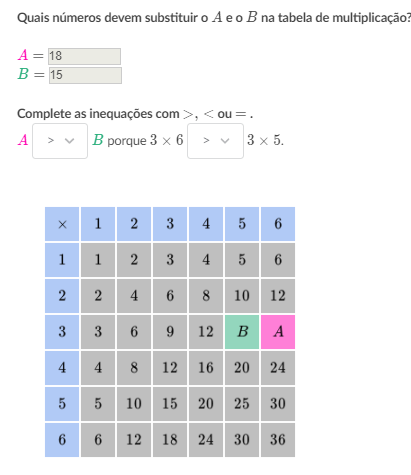 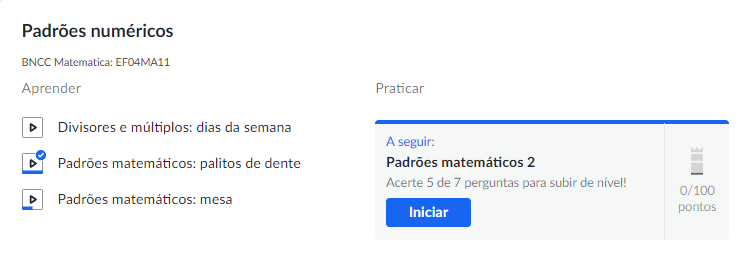 Divisores e múltiplos: dias da semana
https://www.youtube.com/watch?v=EoTPYxw36WU
# FICA A DICA
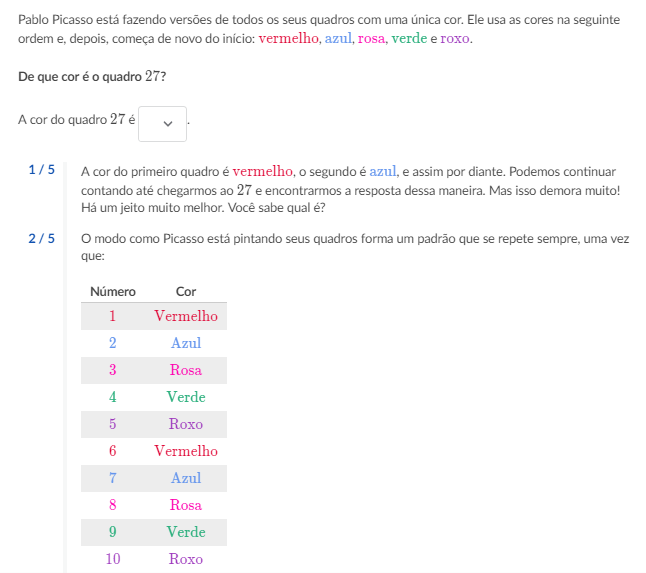 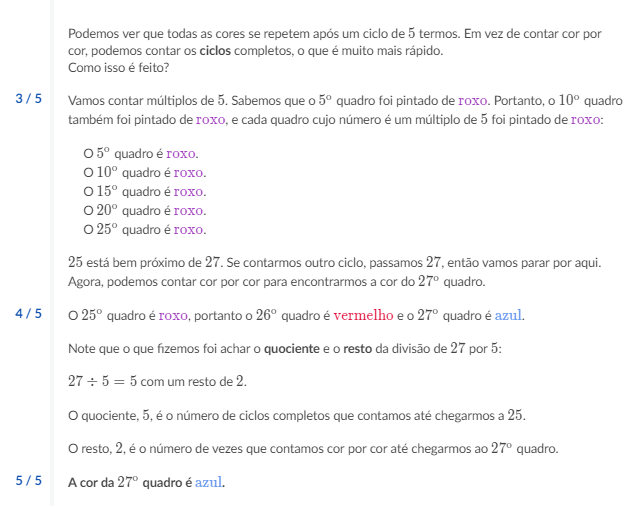 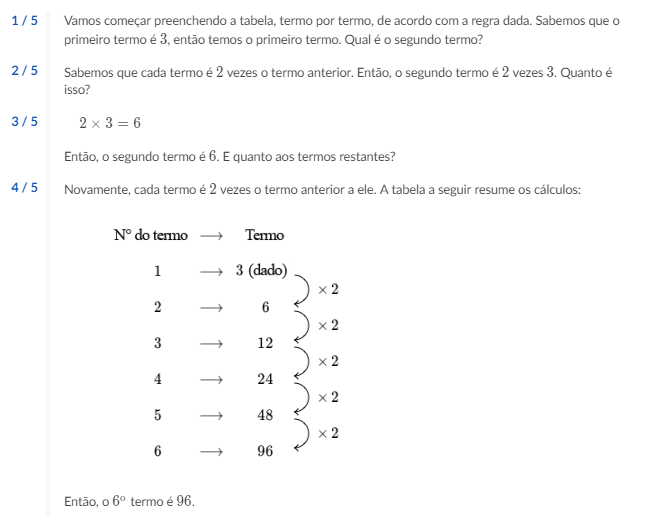 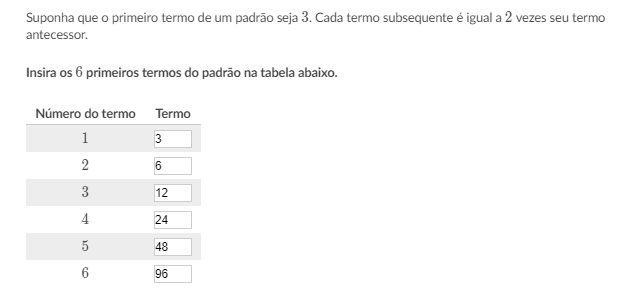 # FICA A DICA
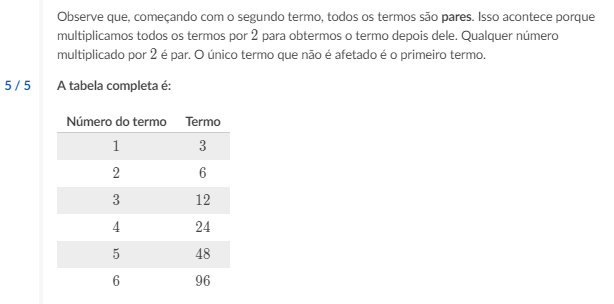 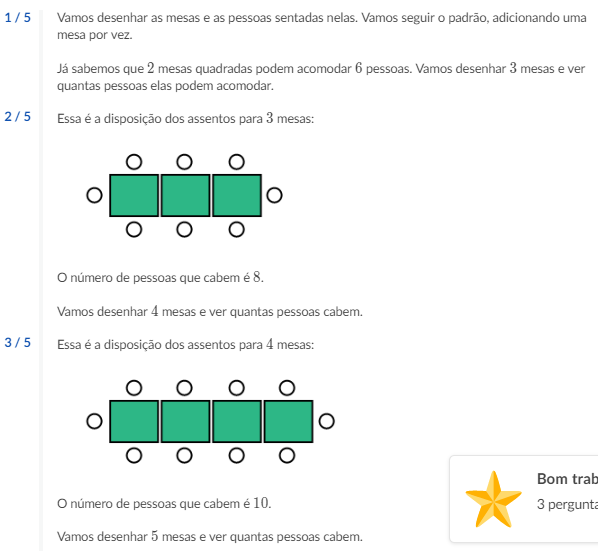 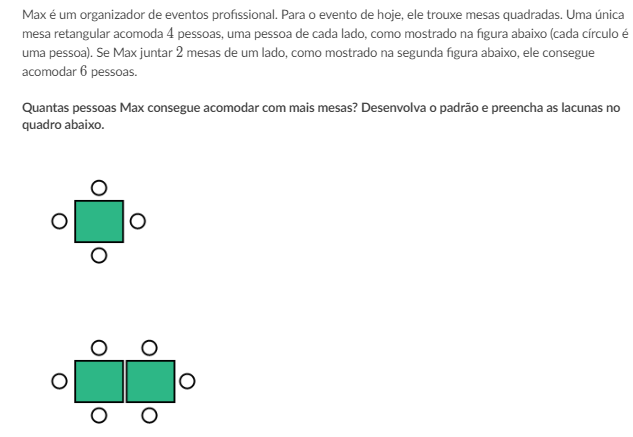 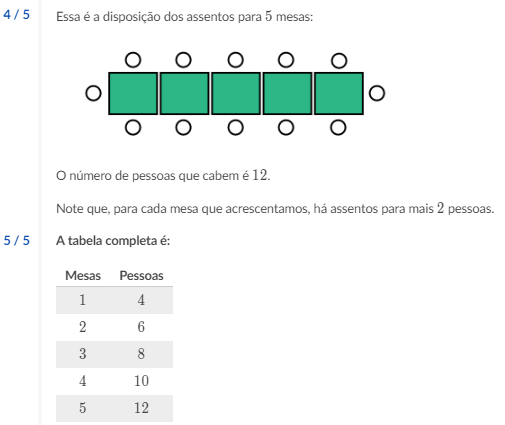 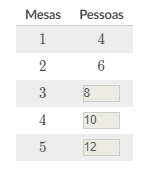 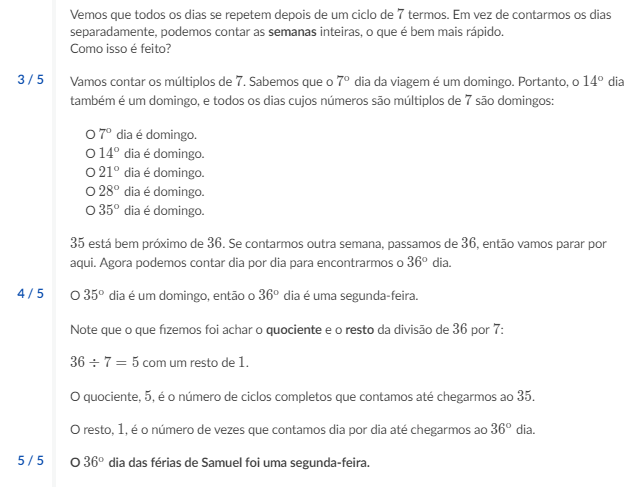 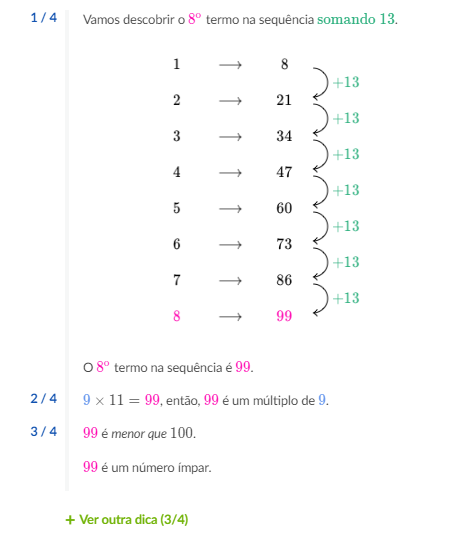 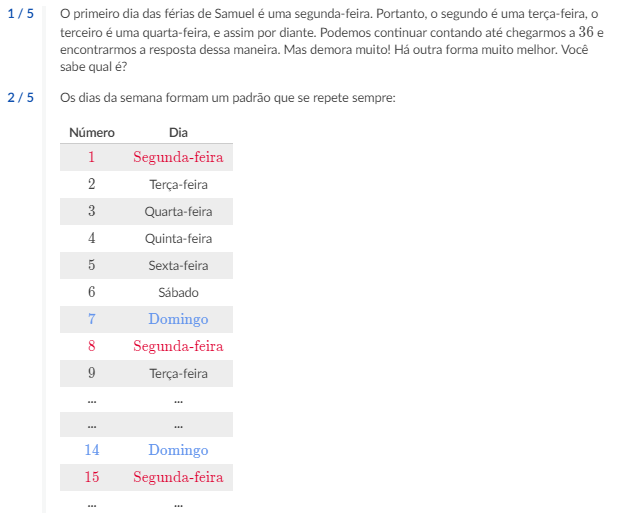 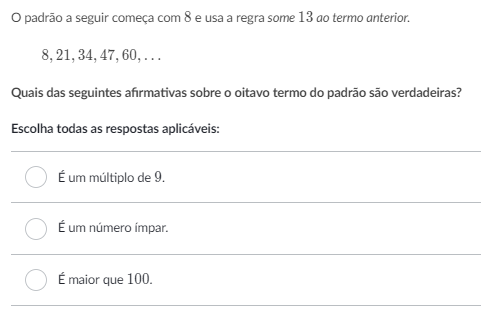 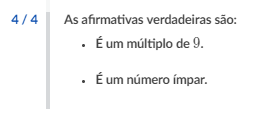 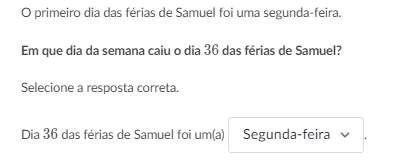 # FICA A DICA
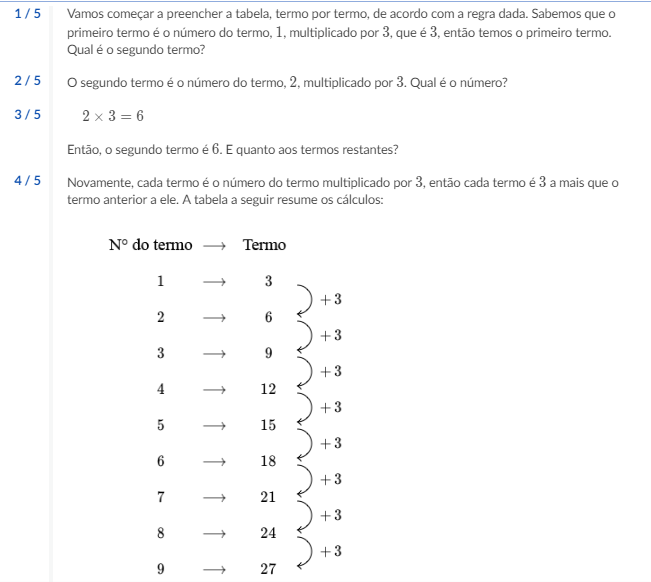 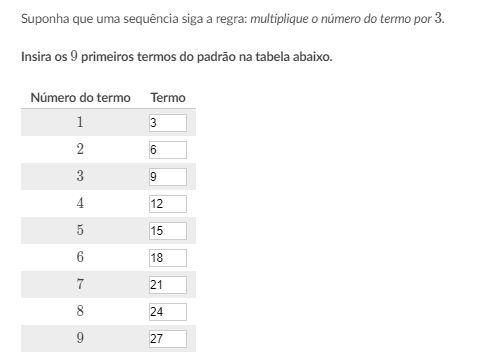 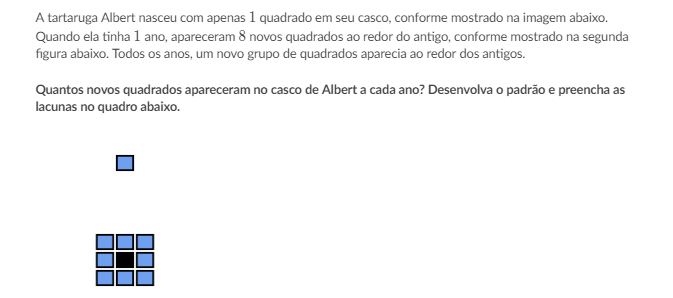 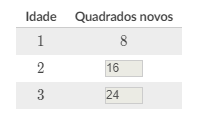 # FICA A DICA
Padrões matemáticos - Padrões matemáticos: palitos de dente / mesa
https://www.youtube.com/watch?v=n9BkBPrJ_98
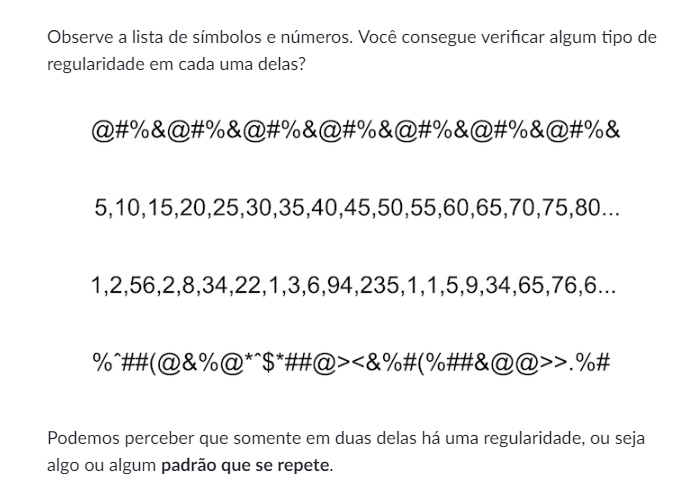 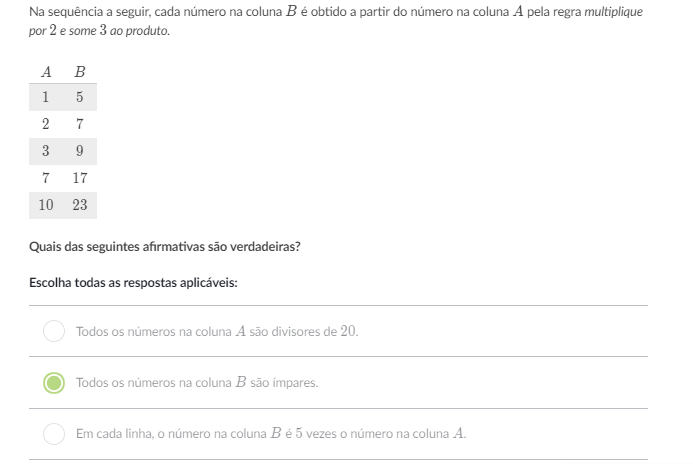 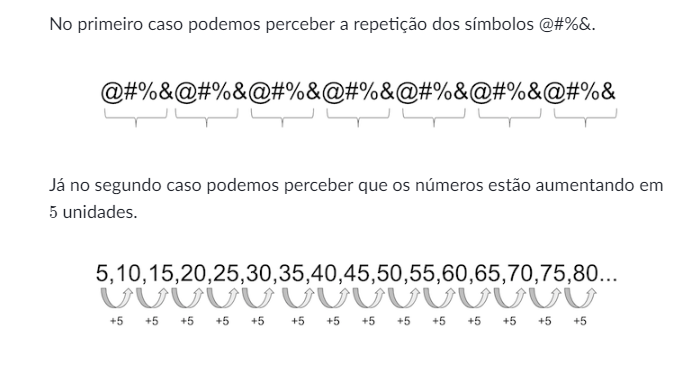 # FICA A DICA
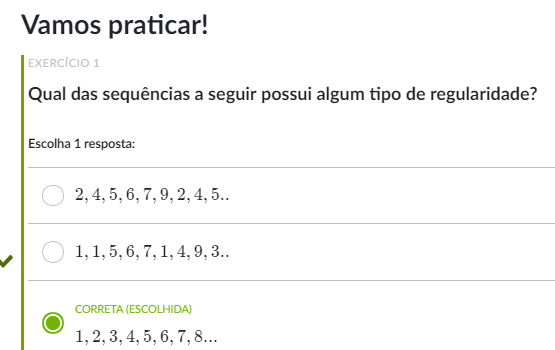 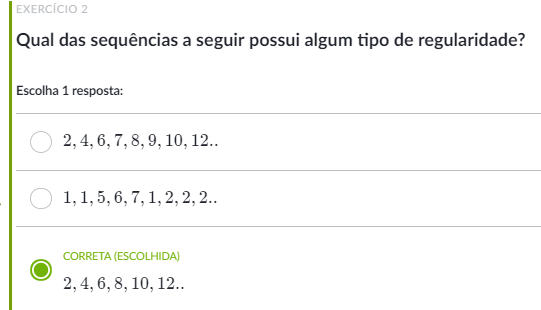 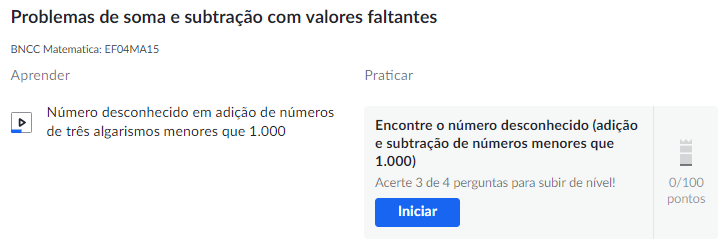 https://www.youtube.com/watch?v=9TzvOFzlxgw
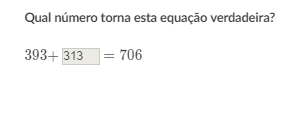 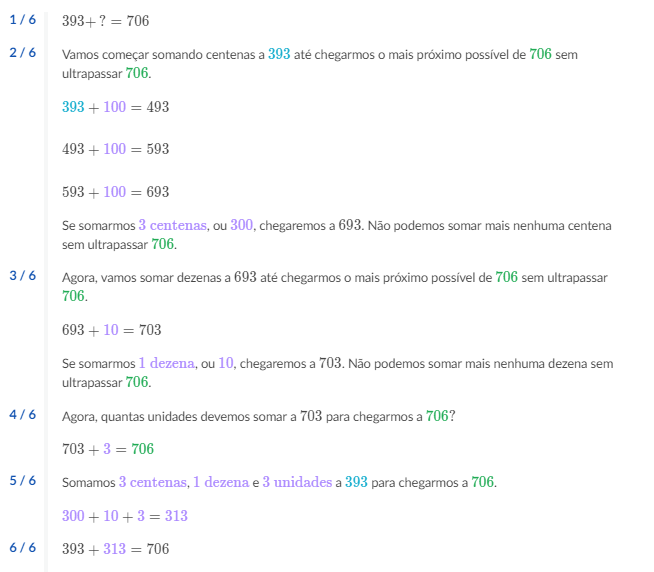 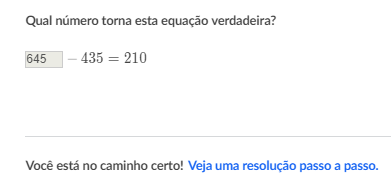 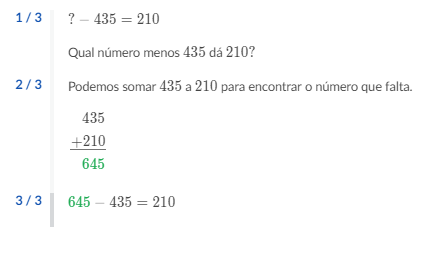 # FICA A DICA
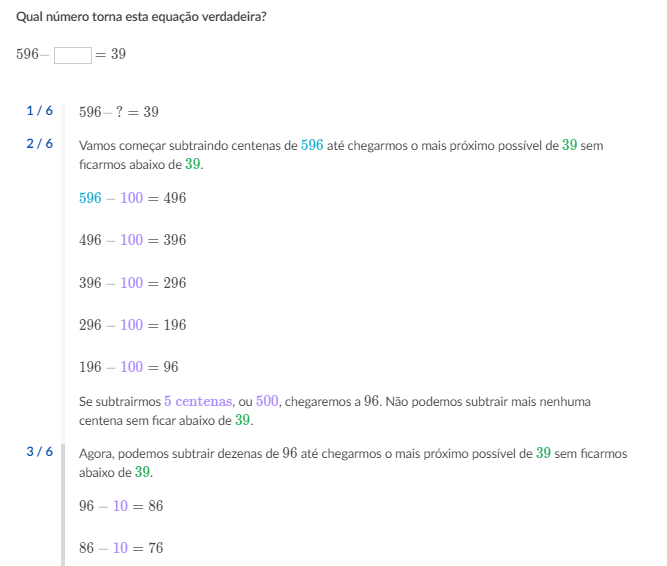 # FICA A DICA
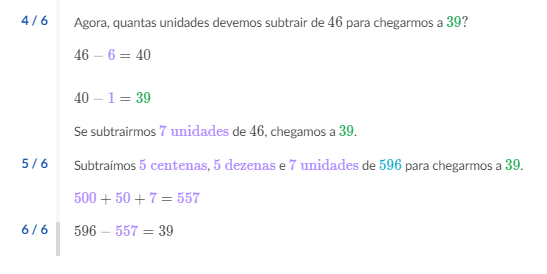 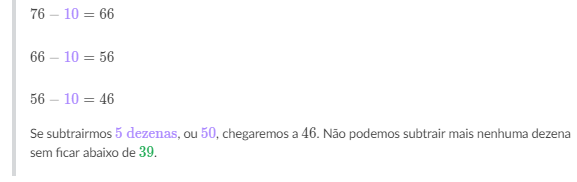 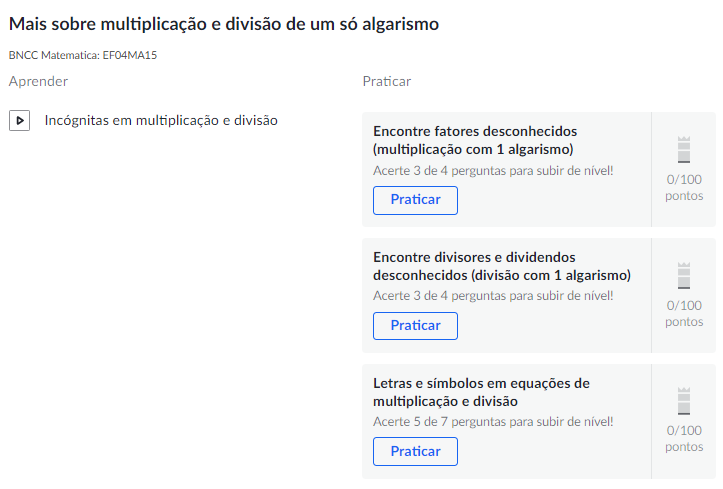 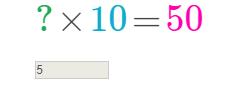 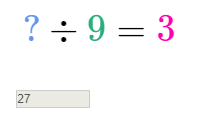 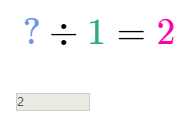 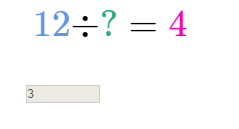 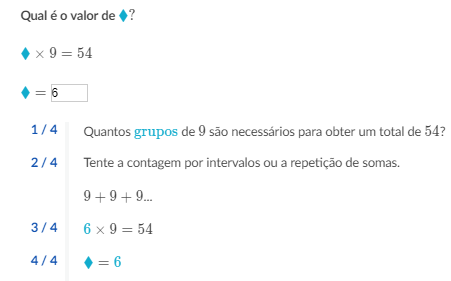 Incógnitas em multiplicação e divisão
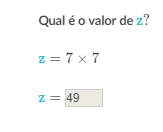 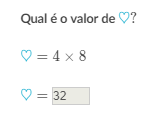 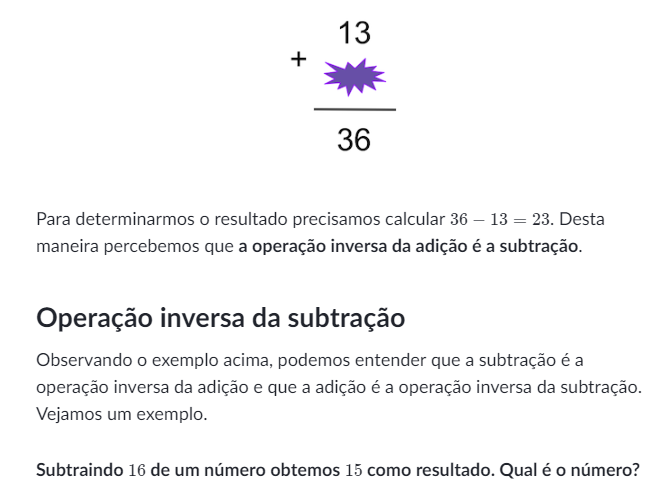 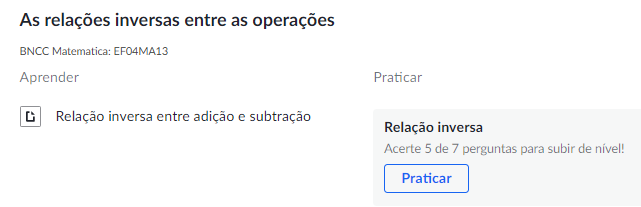 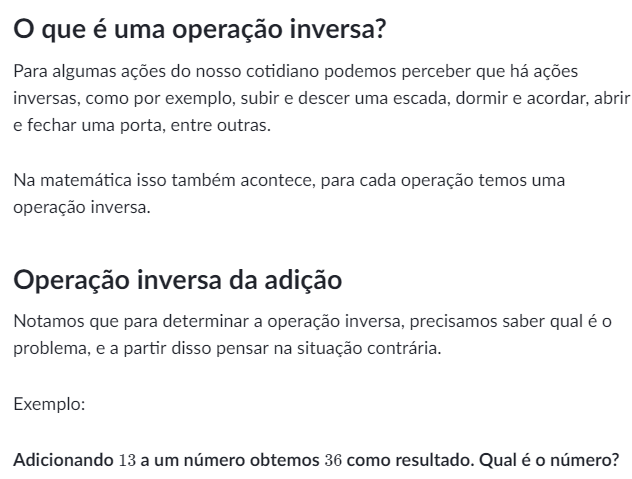 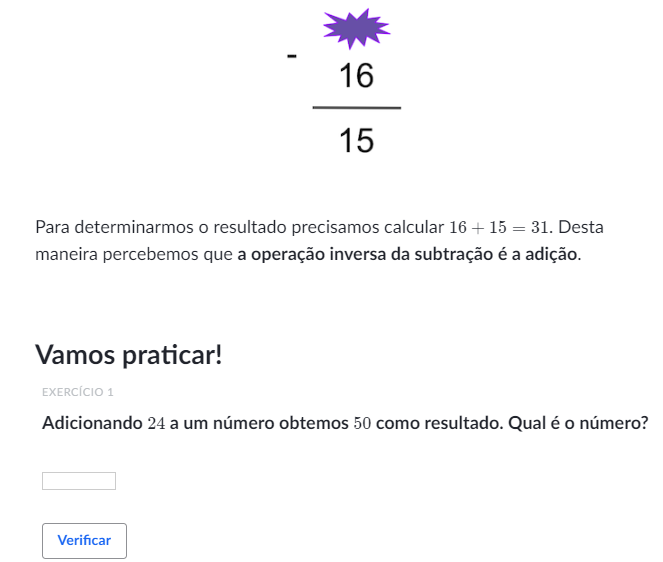 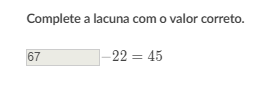 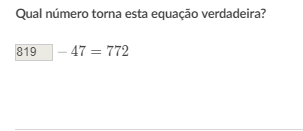 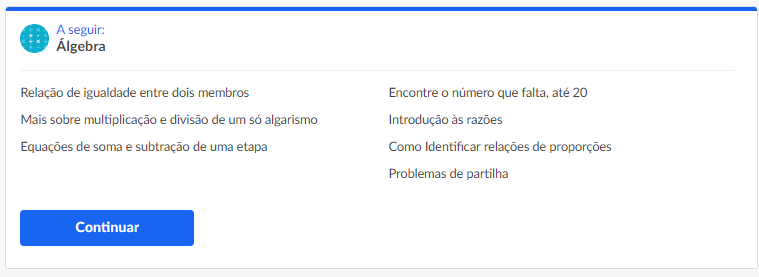 5º AnoÀlgebra
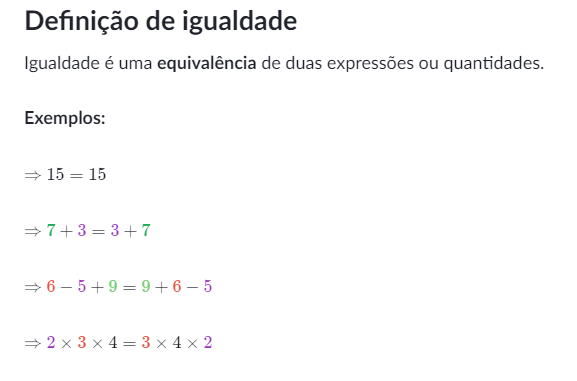 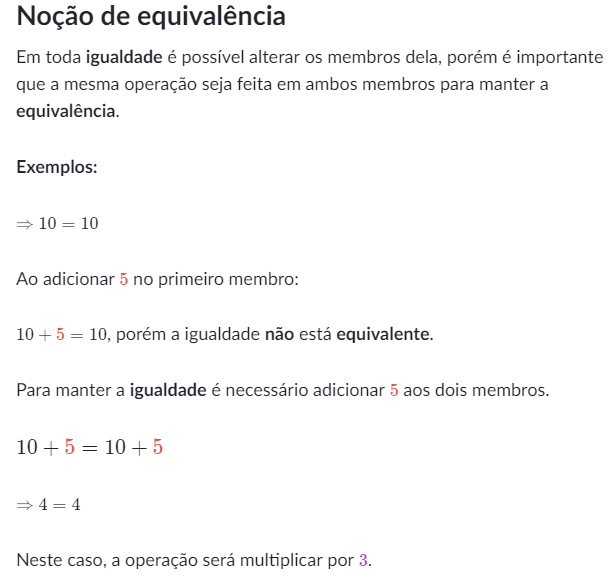 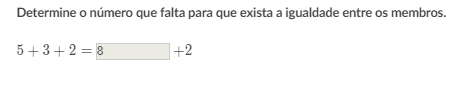 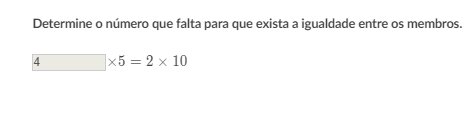 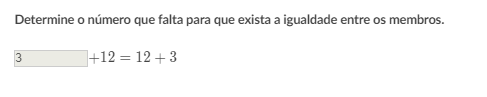 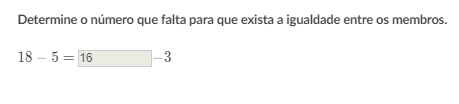 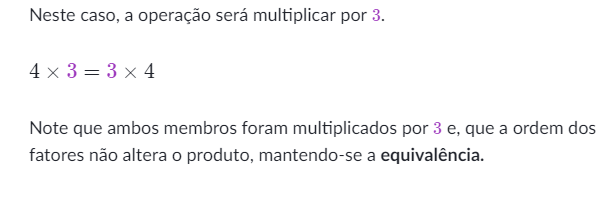 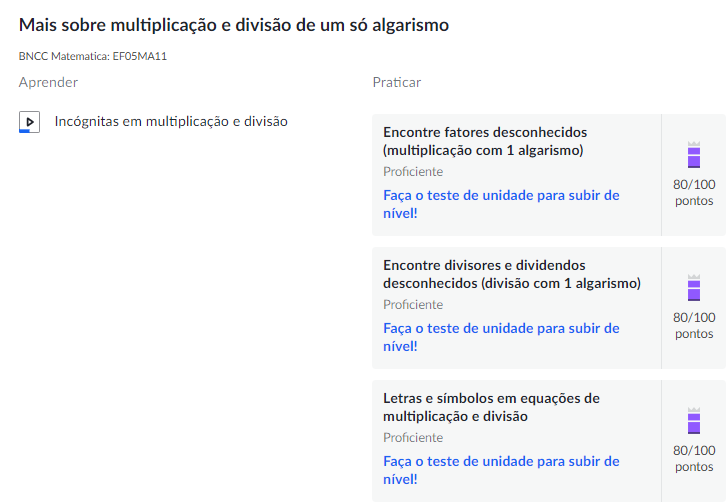 Revisão de itens do 4º ano
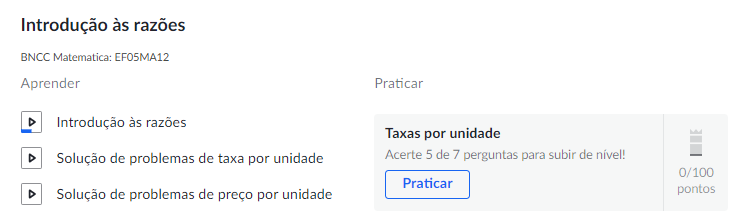 5º AnoÀlgebra
Introdução a Razões
https://www.youtube.com/watch?v=aR6vyvcdemQ
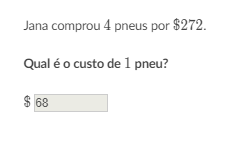 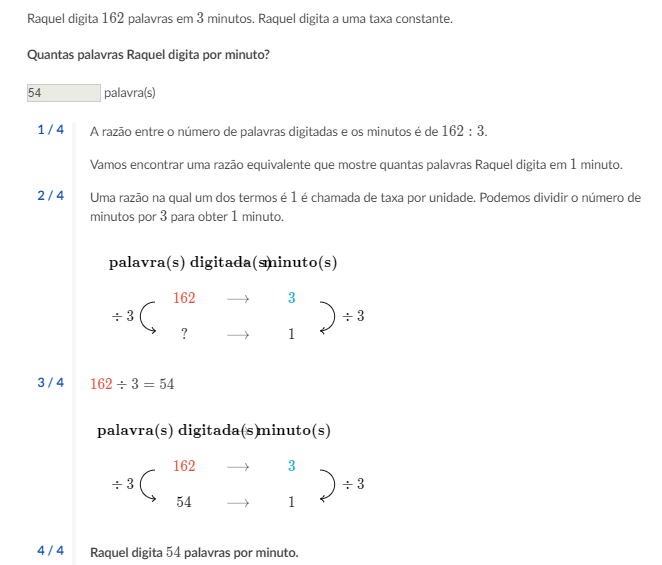